Prosody 
Lecture 13: Visualizations
		     and Representations
Nigel G. Ward, University of Texas at El Paso
Gina-Anne Levow, University of Washington
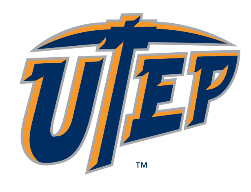 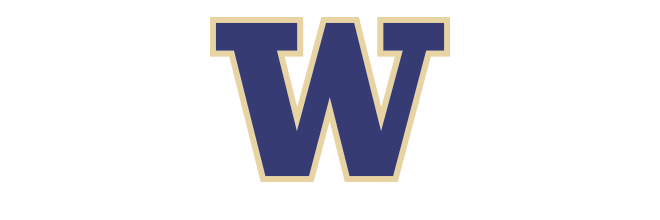 Tutorial presented at ACL 2021
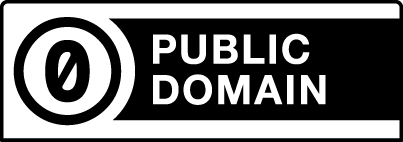 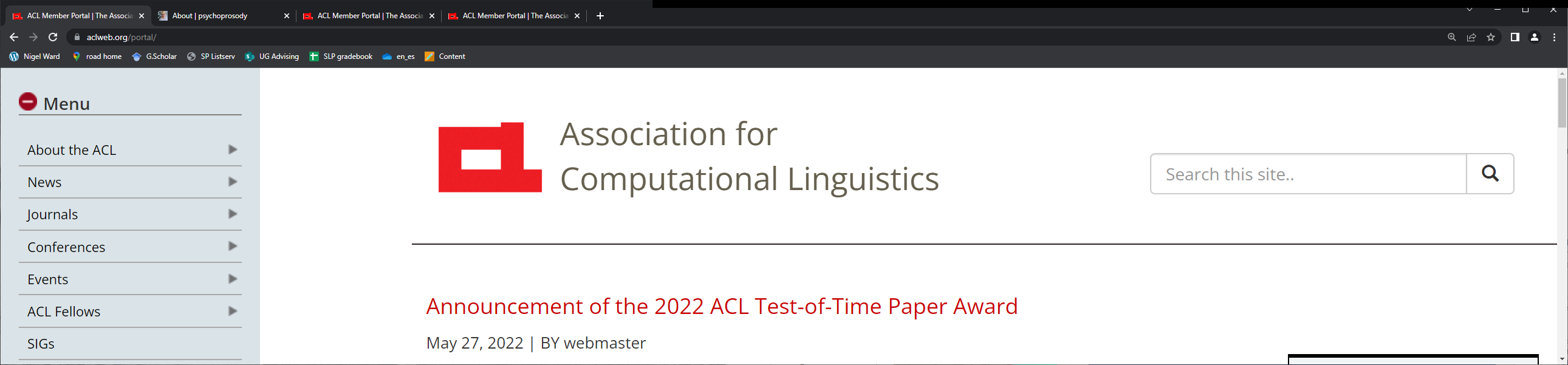 [Speaker Notes: Welcome to Lecture 13 of our series on prosody.  Here we look at many different ways to visualize and represent prosody.]
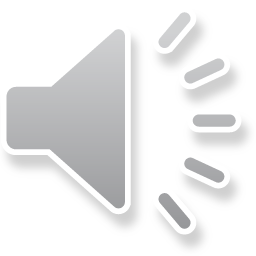 [Speaker Notes: Humans need visuals!  As we said earlier, sound is fleeting.   
Consider [click].  What can you say about the prosody?  Probably not much, as the sound rapidly fades 
from your auditory buffer.  If we create a visualization, it’s static, and we can examine it at leisure. 
Okay, so, let’s talk about our visualization options.  We’ve already seen pitch and energy plots. [next]]
Raw F0 and Intensity
[Speaker Notes: With the blue dots for pitch and the green line for intensity. 
It’s not that pitch and loudness are uniquely important, but that the other prosody properties 
 --- creaky voice, lengthening, reduction --- are even harder to compute reliably, so are rarely visualized. 
(There’s a huge unmet need here. ) 
Now, looking just at the pitch dots [next]]
Raw F0
[Speaker Notes: We have a very honest representation of pitch across time.  Each dot represents one computed pitch point.  
But, perceptually, we hear a smooth pitch contour, so let’s connect the dots. [next]]
F0 Contours
[Speaker Notes: Praat makes this easy.  While we’ve lost some information, the results is much prettier.  It may even seems more informative.
We can go a step further [next]]
Smoothed F0 Contours
[Speaker Notes: And apply some smoothing.  Here comes the slow fade [click].  
I did this in powerpoint, but there are packages that can automatically smooth, either by local 
smoothing, or by fitting lines or curves to the F0 track. 
Is it okay then to forget the original F0 information? [next]]
Smoothed F0 Contours
plus interpolation
[Speaker Notes: Maybe.  This is rather prettier, and maybe more interpretable, though we’ve lost some information. 
Further, we can interpolate.  While those pitch gaps are real, they are perhaps not perceptually significant.  
So sometimes it’s okay to patch them up [click]  perhaps even just linearly, though this can be misleading.]
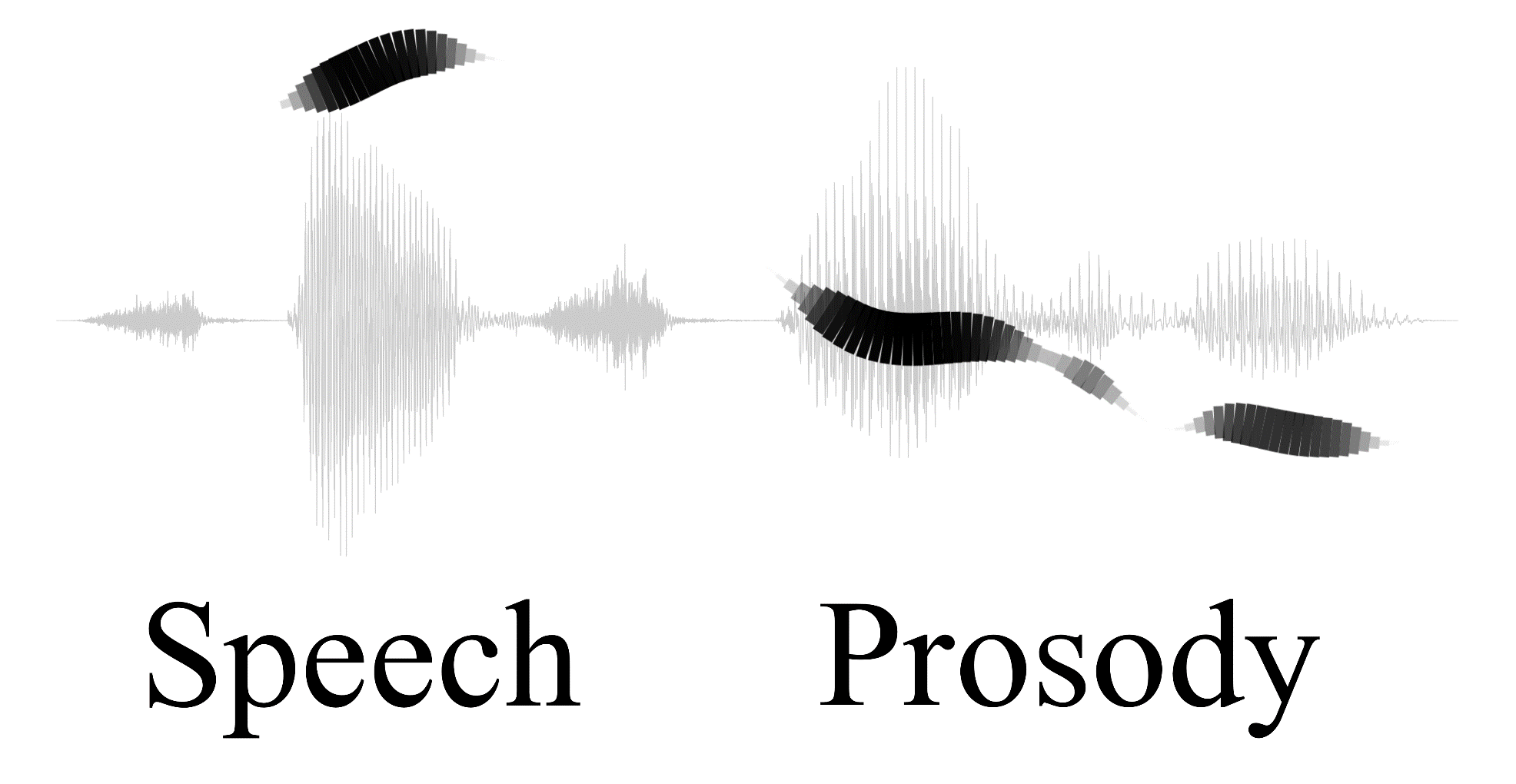 sprosig.org
[Speaker Notes: Or we can reject interpolation, and not only leave the gaps, but also show places where the percept fades.
We’ve seen these ribbon diagrams before, they encode not only pitch but also an intensity correlate. 
(They’re also aesthetically pleasing; and shouldn’t we strive to have more beauty in our lives?)

Okay, so those are things we can do to enhance “fix up” the visualization.  Pretty conservative. 
There’s a more radical approach: only represent what matters, and throw away the rest. [next]]
Average Pitch Levels
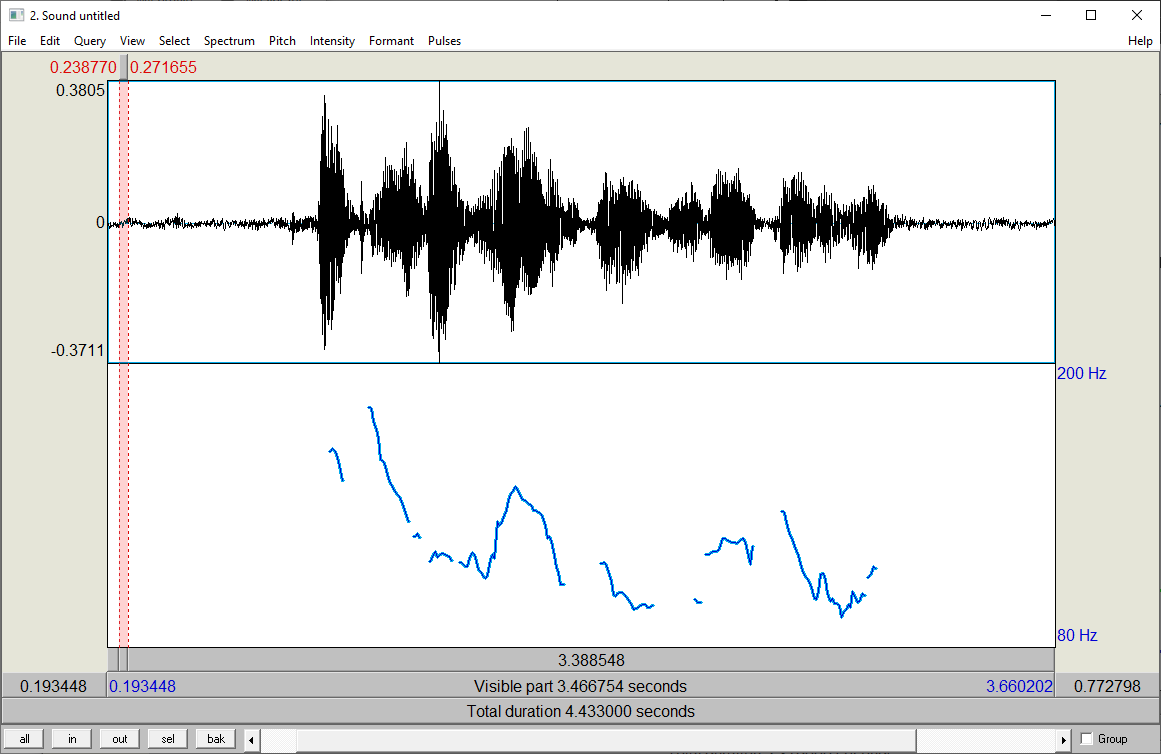 is      not    going  to  help
talking      about
learning     styles
[Speaker Notes: [click] Here’s the same pitch track, stretched out I can add the words. [click] 
Now, maybe we believe that only the average pitch on each word matters.  
If so, that’s easy to represent [click].  (assuming you have transcribed your data)
And, depending on your theory, that may be enough *by itself* to represent the pitch. [next]]
Average Pitch Levels
talking      about
learning     styles
is      not    going  to  help
[Speaker Notes: How’s this?
Clearly we’re losing even more information.  It’s risky, but for some purposes can be helpful.
Or maybe you have a different theory of what matterns: not the average height per word, but the *pitch turning points*. [next]]
Pitch Turning Points
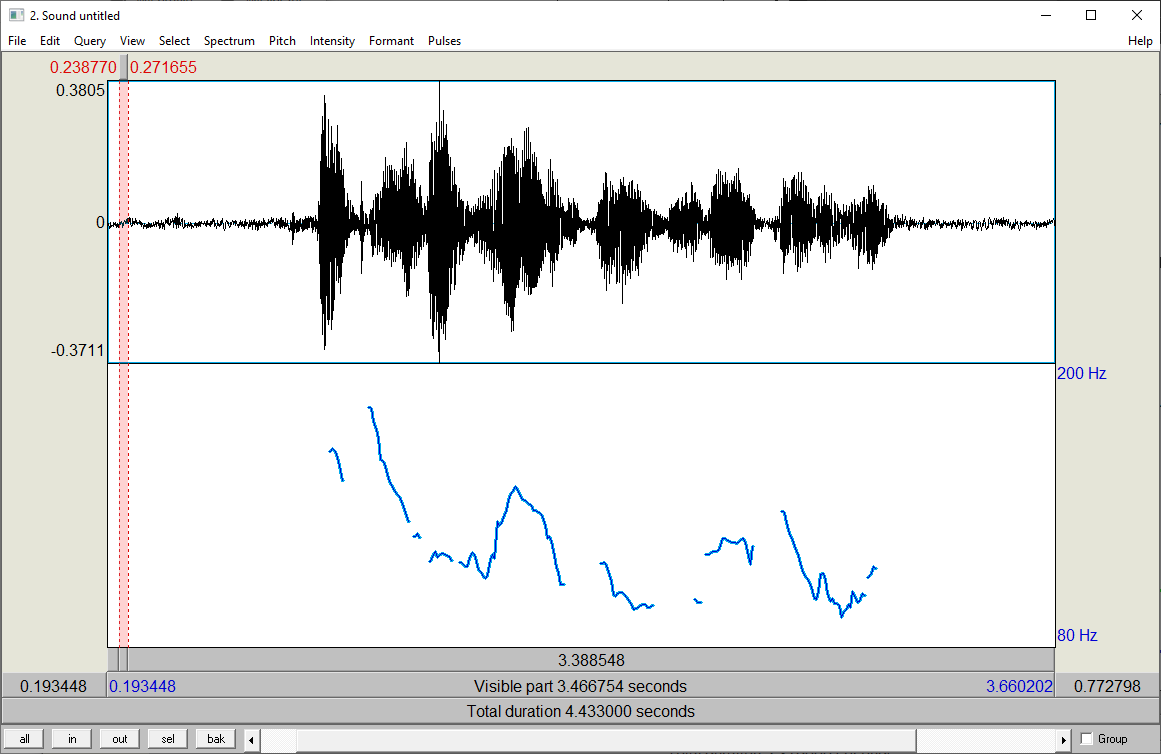 [Speaker Notes: From our original F0 contour, we might pick them out like this [click] .  Again, I did this by hand, but there are tools for this. 
And also tools with the ability to draw lines between these points, [click] as a way to *stylize* the contour.]
Two Strategies
Perceptually Salient Things
Tidy things up 		
Little wiggles*
Gaps
Extract things
Pitch turning points
Average pitch per syllable

Pitch range 
Pitch peak shapes
Overall contours
Slope, final slope
    . . .
*Hopefully correcting for   
 microprosody effects
[Speaker Notes: In summary, we’ve seen two strategies for abstraction:  two ways to deal with the overwhelming complexity of pitch tracks. 
First, we can tidy things up.  Ideally our tools would detect microprosodic effects [click] and correct for them,
   But today they mostly just smooth and interpolate.  This is not risk-free, but still on the conservative side. 
   And it’s universal, in that it doesn’t assume anything about the language. 
The other strategy is the radical one of extracting what matters, either being perceptually salient [click] or otherwise important.  
    Do we really know what matters?   Well, maybe we do, a little, at least for English.]
Tadpole Notation
talking      about
learning     styles
is      not    going  to  help
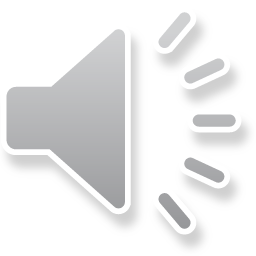 Niebuhr, Alm, et al, 2017
[Speaker Notes: For English we know pitch height is important, and that the pitch on stressed syllables is more salient.  
So with one traditional British notation, we mark pitch height with height on the page,
syllable-by-syllable, and mark loudness by circle size. 
Further, if there are significant pitch excursions within a syllable, we indicate that [click].
These are great for teaching; shown a figure like this, someone could really see
how I said it, and then replicate it pretty well.  If you’d like to try, hit pause [dramatic pause].
Okay, I said it like this [click]; did your re-creation match fairly well?  [next]]
Tadpole Notation
talking      about
learning     styles
is      not    going  to  help
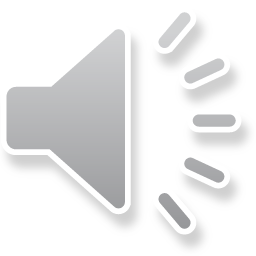 Niebuhr, Alm, et al, 2017
[Speaker Notes: These diagrams can be pretty informative. 
Perhaps you can see overall shape of presence of a contradiction contour here.
The fact that these diagrams show the relation between pitch and intensity is also a big plus. 
You can see a “late pitch rise” on “Learning”, that is, the pitch height point is displaced from the energy center.
If you were writing this down, that fact might impel you to add quotes around “Learning Styles”.]
ToBI
HH*
H*          L*     L*H       L*                H*             L-H%
Assumptions
Pitch height is categorical
Only some syllables have targets
talking      about
learning     styles
is      not    going  to  help
[Speaker Notes: Our final example is ToBI, for “Tones and Break Indexes”.   (In the name, “Tone” is rather metaphorical.)
It builds on the old tradition of marking H and L.  
Now, ToBI makes two strong assumptions.  [click] First, it assumes that pitch height is categorical: that the exact values don’t matter, just whether it’s H or L. 
Of course, in reality, some Hs will be higher than others.  But this can often be inferred.  
For example, we know that English sentences have declination, so the H at the start will be higher than the H at the end. 
And since this is always true, there’s no need to clutter the representation with such details.
Second, ToBI assumes that only the targets matter.  In English, the unstressed syllables [click] mostly just come along for the ride.  
They don’t really have an independent pitch, so there’s no need to explicitly represent anything about them.]
ToBI
HH*
H*          L*     L*H       L*                H*             L-H%
Assumptions
Pitch height is categorical
Only some syllables have targets
talking      about
learning     styles
is      not    going  to  help
[Speaker Notes: Now, the previous visualizations were mostly intended for describing individual sentences.
As visualizations, they can serve to show things, to human eyes. 
ToBI, in contrast, approaches a “representation”. 
In general, representations can be useful for encoding *general* rules about English or other languages. 
Ideally, we could use them to represent prosody *symbolically*, and far more concisely, and forget about 
all the messiness seen in any specific real sentence.  
But effective representations are, at best, incredibly difficult to design.]
Cautions
Auditory and visual perception may differ
Intonation alone may mislead  
Assumptions may be language-inappropriate 

Choose carefully a representation for your purpose
[Speaker Notes: So, lots of methods are available.  

[read the points]  

Purposes: language teaching, linguistic theory, aids to empirical discovery]
Contents
Introduction
Production, Perception
Classic Linguistic Prosody
Technology  and Techniques
Para. & Prag. Functions
Speech Synthesis and Dialog
Perspectives
Tone and Stress
 Sequencing and  
          Connecting
 Prosodic Structures
 Representations
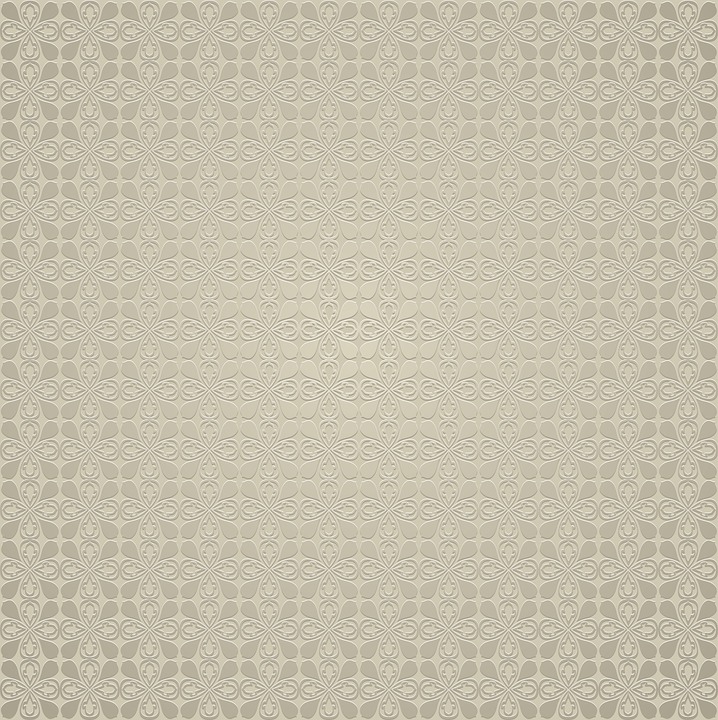 [Speaker Notes: Okay, that wraps it up for the first half of discussion of linguistic prosody.  
In the next lecture we’ll]
Contents
Introduction
Production, Perception
Classic Linguistic Prosody
Technology and Techniques
Para. & Prag. Functions
Speech Synthesis and Dialog
Perspectives
Frame-Level 
       Features  
 Mid-Level Features
 Machine Learning 
17.  Speech Recognition
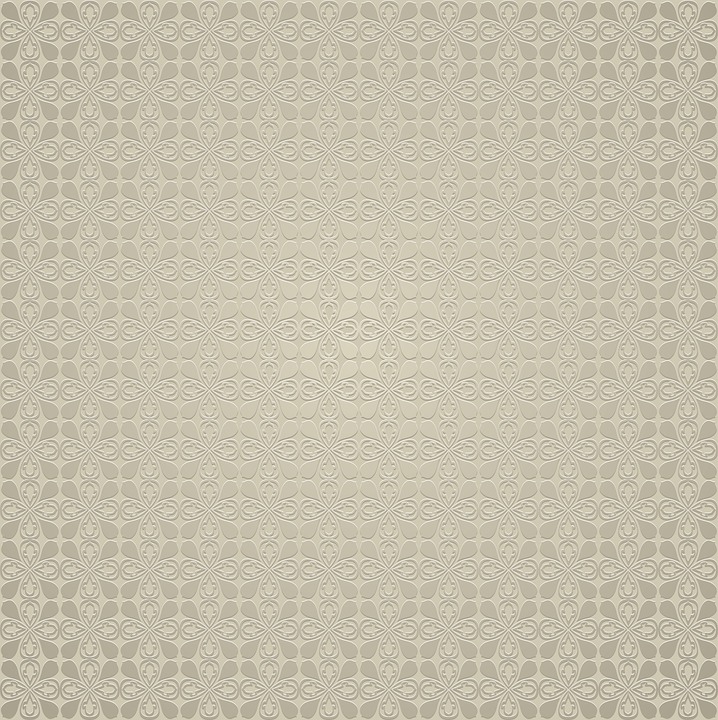 [Speaker Notes: revisit questions of abstraction and representation, 
starting with the nuts-and-bolts of computing features robustly.]
ToBI
Inspired by the IPA 
Has a pitch-shape inventory
Specifies only targets
Categorical
Works best for professional speech
(Silverman, Beckman et al. 1992)
[Speaker Notes: Tones and Break Indices]
What do People Perceive?
Candidates for significant prosodic events include:
Pitch turning points
Pitch peak shapes
Overall contours
Average pitch per syllable
Slope … final slope
Pitch range … standard deviation … interquartile range
    . . .
Intonational Phonology:ToBI and English
ToBI
“Tones and Break Indices” (Pierrehumbert,1980)
Combined model of prominence and phrasing
Analogous models created for several other languages
J-ToBI, G-ToBI, K-ToBI, C-ToBI
Model comprising four tiers
Orthographic tier: word transcription
Tonal tier: pitch accent, boundary tone transcription
Break-index tier: break transcription
Miscellaneous tier: other comments and notes
Break Indices
Indicate degree of disjuncture at boundary
0: no (or cliticized) boundary (~ Tseng’s SYL)
1: typical word boundary (~Tseng PW)
3: Intermediate phrase boundary (~Tseng PPh)
Often coincides with syntactic phrase
4: Intonational phrase boundary (~Tseng BG)
Often coincides with full clause, sentence boundary

(Relatively) Predictable from pause duration
ToBI Tonal Components
Modeled as H(igh) or L(ow) pitch targets
Pitch accents
Phrase accents 
Boundary tones
ToBI Pitch Accents
In American English:
Prominence
* marks tone aligned with stressed syllable in word

H*: high pitch accent, most common prominence
L*: low
L+H*: low rising to high on stressed syllable	
L*+H: low on stressed syllable	
!H*: Downstepped high
Phrase Accents & Boundary Tones
Phrase accents: H-,L-
Extend from last pitch accent to end of intermediate phrase
Boundary tones: H%, L%
End intonational phrases
Common tone sequences and meanings:
L-L%: Final fall, completed thought, declarative
H-H%: High rise, typical of  yes/no questions
L-H%: “Continuation rise”, not finished speaking
H-L%: may mark implied question
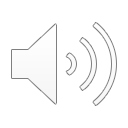 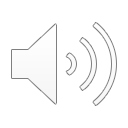 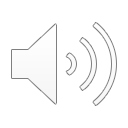 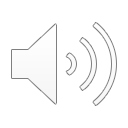 ToBI Impacts
Formal framework for intonational phonology
Adapted for range of languages
Work on linking tone patterns to meaning
Computational applications:
Categorical inventory for continuous prosody
Inventory for prediction of prosodic labels
Recognition, synthesis
Representation for factored models in ASR
Beyond ToBI
Limitations:
Phonological model, elides phonetic variation
Fine-grained labels difficult even for experts
Intermediate representation; may prefer E2E
Alternate models:
Stem-ML, Tilt, MOMEL, IntSint,  PENTA
RaP, POLAR
Prosodic Labeling Exercise
Prominence
Mark each acoustically salient word
Phrasing
Mark each boundary with '|'
I really don't know I think in today's world what they call the nineties that uh it's like everything is changed
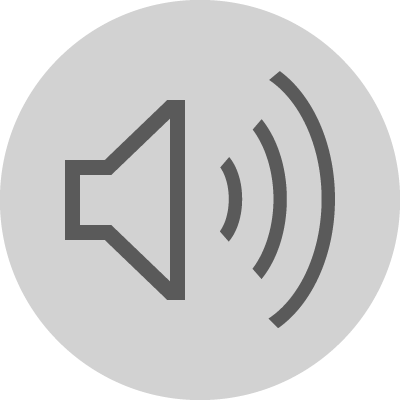 Prosodic Labeling Exercise
Prominence
Mark each acoustically salient word
Phrasing
Mark each boundary with '|'
i really don't know | i think | in today's 
world | what they call the nineties | that |
uh it's like everything is changed |
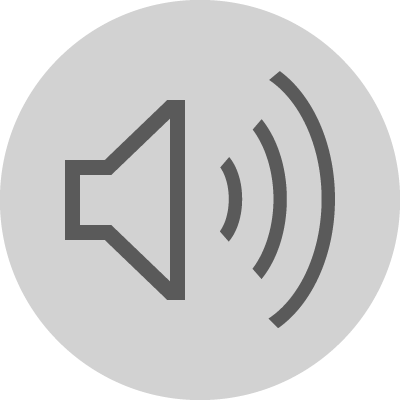